NYC Construction Safety Act & Low-Rise Safety: Industry Perceptions
Peter Simon 
CUNY School of Public Health
Capstone Project
12/4/18
Overview/Outline:
Background
NYC Construction Industry Fatal Accident Problem
NYC City Council Proposed Interventions
NYC Construction Industry Perceptions on Interventions
Methods
Email Survey
10 Questions
Results/Findings
3 Response Trends
Recommendations
4 Recommendations for Legislative Interventions
NYC Construction Fatality & Safety Problem
https://www1.nyc.gov/assets/buildings/pdf/2018_SafetyReport_Card_LL196.pdf
NYC Low Rise & Non-Union Construction Sites Identified As High-Risk
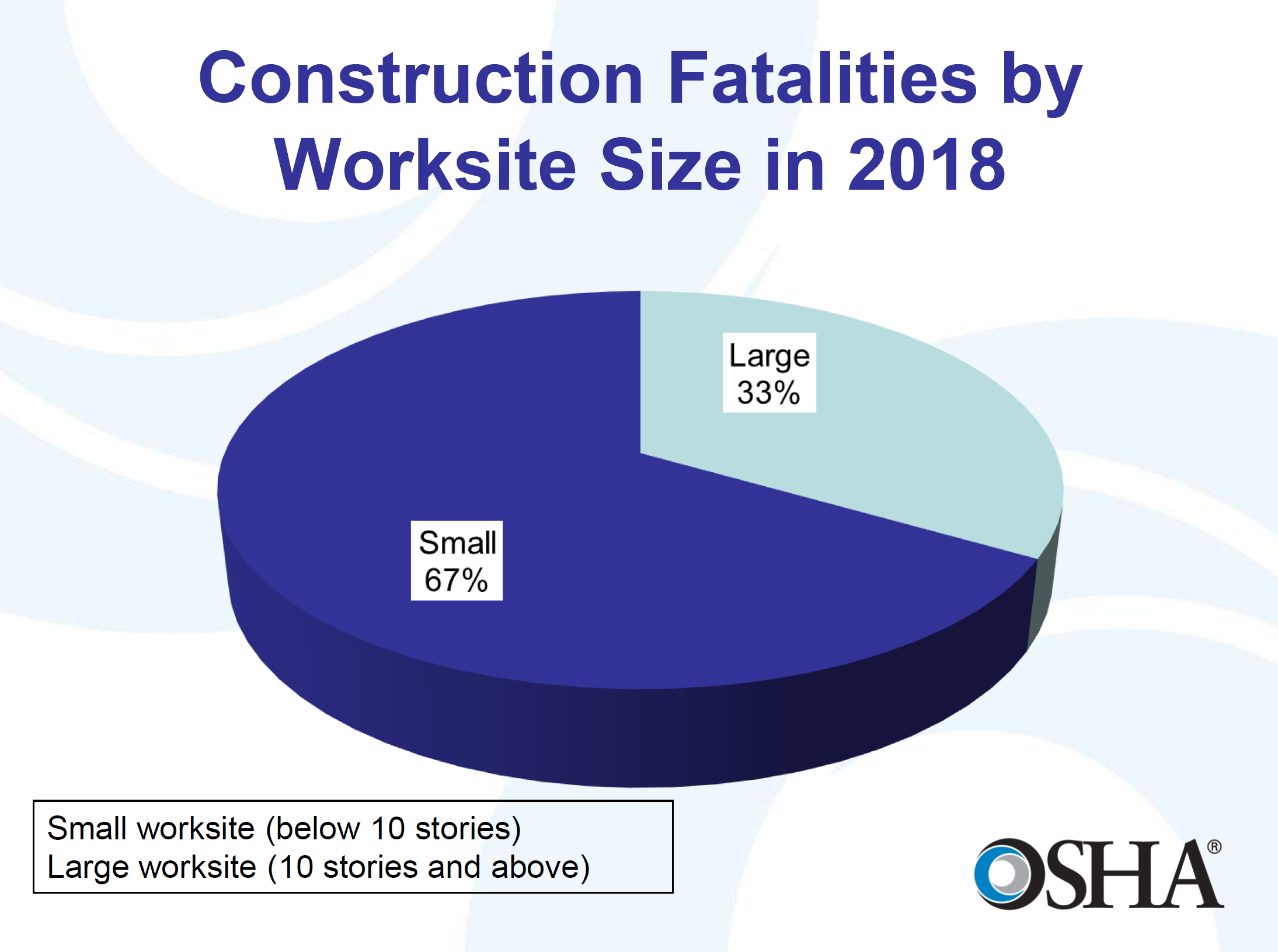 http://www.bteany.com/wp-content/uploads/2018/11/OSHA-Report-Card-CY-2018.pdf
Fieldwork - Not For Profit (CSAC) Provided Construction Safety Expertise To NYC Legislatures
The NYC Legislative Process
Step 1: Bill introduction
Council Members work with the Legislation Division to craft a bill that is introduced at stated meetings, where it is assigned to the appropriate Committee.
Step 2: Public hearings
The Committee will hold a public hearing on a bill to obtain feedback from the public and other government entities who may be affected by the bill. This may result in amendments to the bill.
Step 3: Voting
The Committee votes on the bill. If the bill passes the Committee by majority vote, the bill is then sent to the full Council where it will be considered and voted on at a Stated Meeting. The bill must again pass by majority vote.
Step 4: Mayoral decision
After a bill is passed by the Council, it is presented to the Mayor, who has 30 days to either sign the bill into law, veto the bill or take no action. If the Mayor vetoes the bill, it is sent back to the Council. If this happens, the Council can override the Mayor’s veto with a 2/3 vote. If the Mayor doesn’t sign or veto the bill within 30 days, it becomes law.
Step 5: Bill becomes law
Once a bill is signed by the Mayor (or its veto has been overridden by Council), it’s then added to the New York City Charter or Administrative Code.
https://council.nyc.gov/legislation/
2017 NYC Council Proposed Interventions Construction Safety Act: 20+ Bills
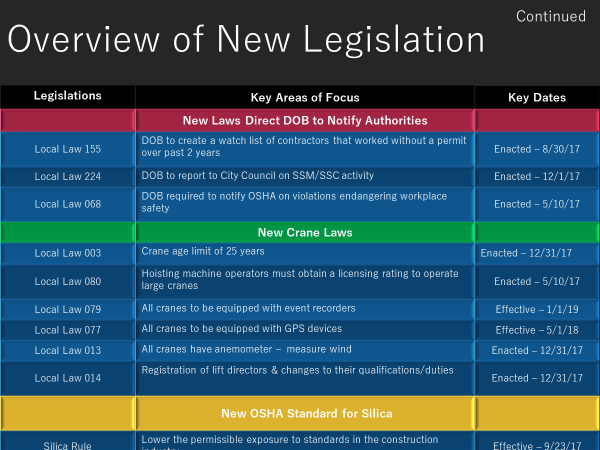 Methods – Measuring Construction Industry Perceptions of Proposed Interventions
Email survey utilizing SurveyMonkey.
English and Spanish (Spanish responses combined with English due to a low response rate).
Survey link distributed by CSAC member companies to company construction client/trainee databases.
Distributed to 24,935 email addresses.
Results collected by SurveyMonkey.
Results shared with NYC Council and Industry Regulators.
Survey -10 Question Modeled After Proposed Interventions
3 Response Trends Stood Out
#1 - Involvement of Safety Professional Improves Safety:
High Rise – Safety Pro Required
Low Rise – Safety Pro Not Required
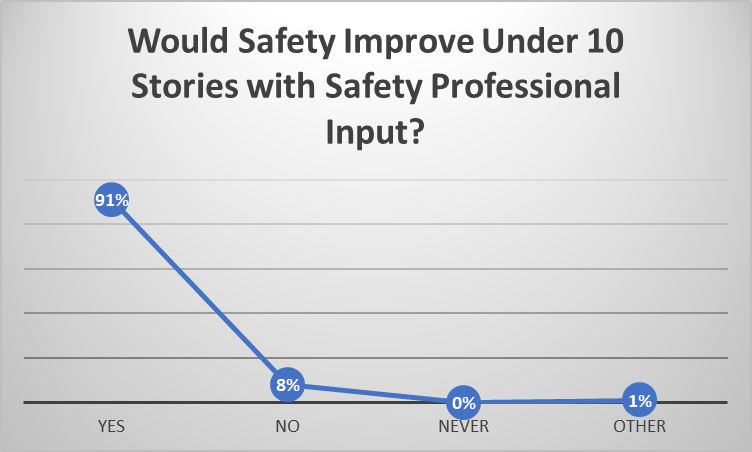 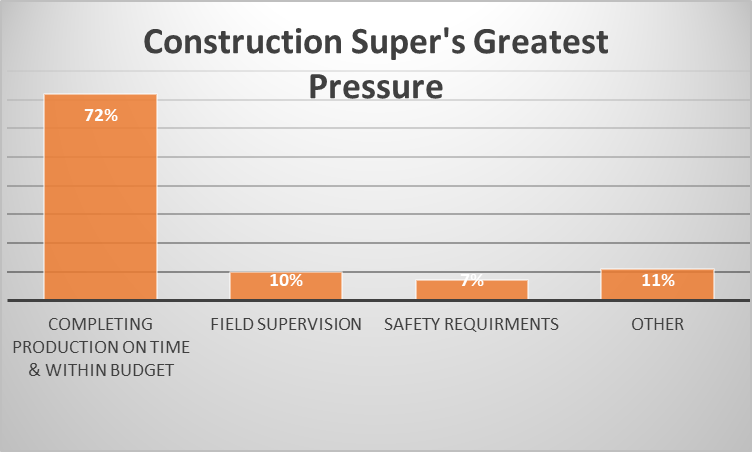 #2 – Production Staff (Construction Superintendents) Not The Most Effective Group For Safety Oversight:
Supers Face Pressure to Complete Production Quickly
Pressure to Increase Speed Increases Risk
Supers Could Be Conflicted Between Production Goals & Safety Goals
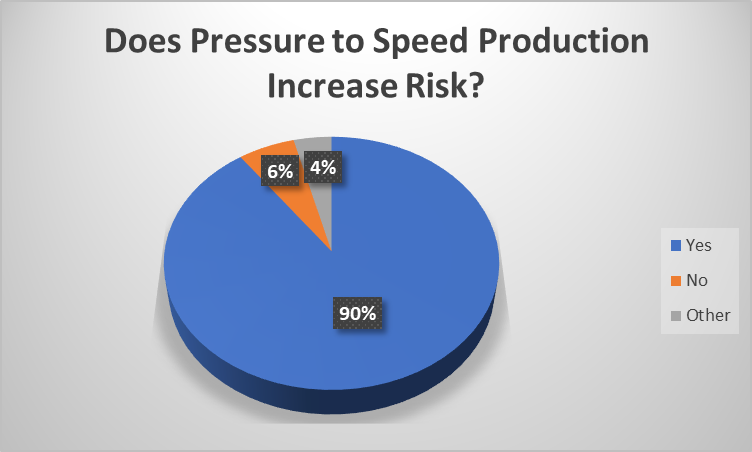 #3 – NYC Required Baseline Safety Training Insufficient:
High Rise - 10 Hour OSHA Baseline Required - Insufficient  
Low-Rise – No Baseline Training Required - Insufficient
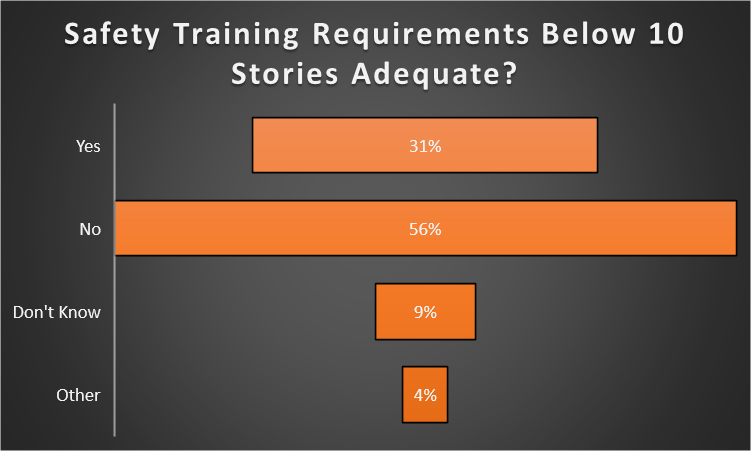 Legislative Recommendations for Interventions:
1) Involve a Safety Professional on Low Rise Construction Sites.
2) Do Not Task Production Staff Only with Safety Responsibilities.
3) Require Baseline Safety Training on Low Rise Sites.
4) Increase Current Baseline Safety Training Beyond 10 Hour OSHA.
Questions?